Umbrian & the Iguvine Tablets
Annie Mehigan
The Umbrian Language
Part of the Sabellic (aka Osco-Umbrian) division of the Italic language family, along with Oscan and South Picene. 
Almost everything we know of the Umbrian language comes from the 7 Iguvine Tables, discovered by a farmer in 1444 in the Umbrian town of Gubbio (called Iguvium in medieval times)
Other than the tablets, the only evidence we have of Umbrian is a few dozen scattered inscriptions (found in nearby Todi, Assisi, and Spoleto) dating from the 6th-1st centuries B.C.
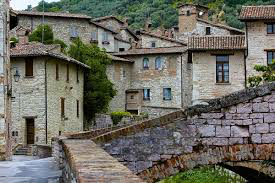 The Iguvine Tablets: An Overview
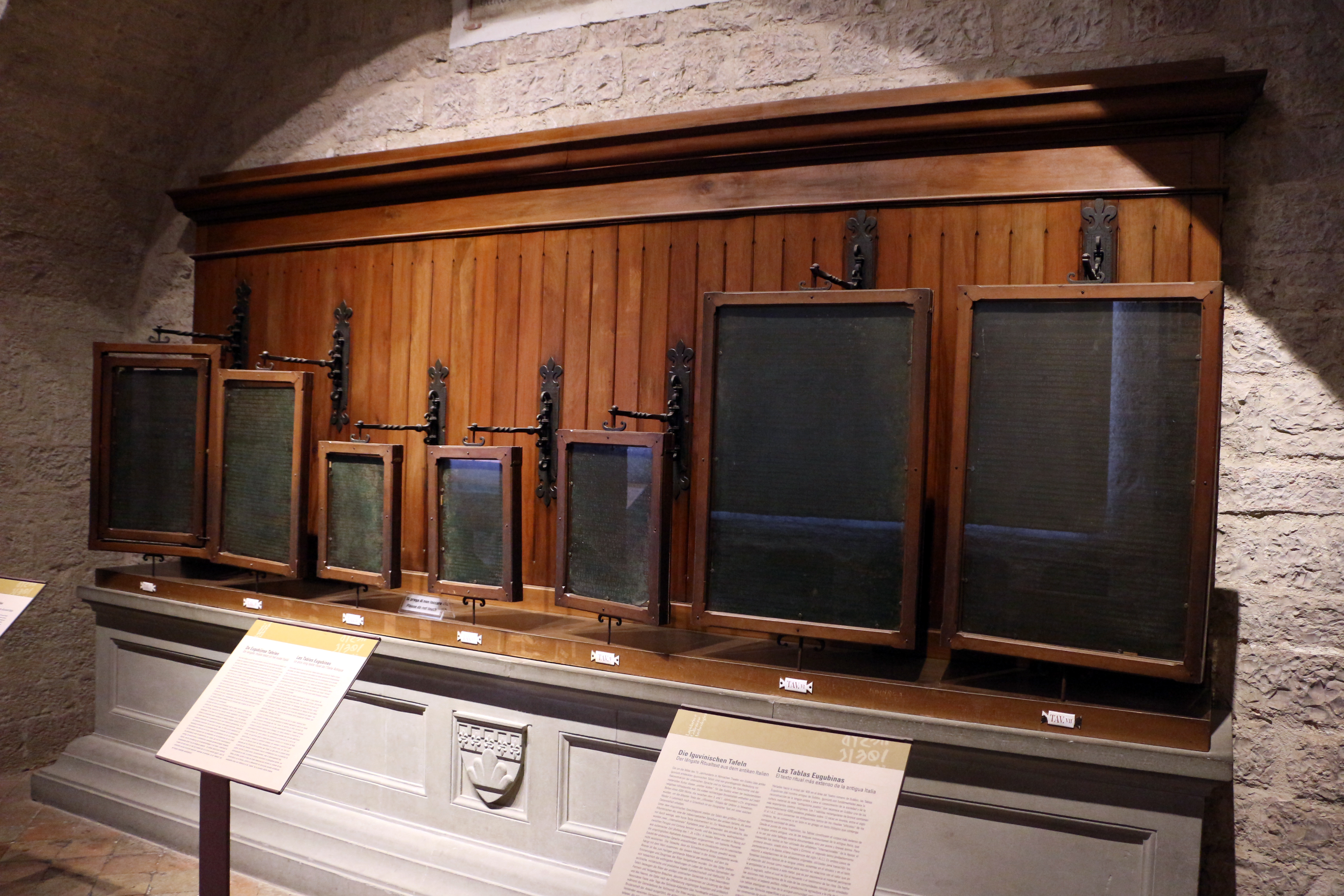 Consist of 7 bronze tablets discovered in Gubbio, Italy. 
The Iguvine Tables make up the longest text in any non-Latin language of Italy, containing around 4,000 words 
Some speculate there also existed 2 additional tablets, but these have never been found. 
The older tablets date back to the 3rd century BC, and were written in the native Umbrian alphabet. The newer tablets date back to the 1st century BC and are written using the Latin alphabet. 
The Umbrian alphabet was derived from the Etruscan alphabet, an ancient society living in Central Italy from around 650-100 BC. It is written right to left. 
Contains a set of ceremonial instructions for the Atiedian Brethren, a class of priests whom we would not know much about were it not for the discovery and translation of the iguvine tablets.
Translating the Tablets
Bernardino Baldi was first to attempt to translate the Iguvine Tablets in the early 1600s, but met little success 
Also around this time, Adriaan van Schrieck attempted to translate the tablets, thinking they were written in an ancient form of Low German.
Karl Otfried Muller offered a great amount of insight in his realization that the tablets were written in a different language than Etruscan, despite being written in the Etruscan alphabet. 
The Iguvine Tablets were first officially translated into Latin by Francis Newman in 1863, and then into English by James Poultney in 1959. 
Though the meaning of the inscriptions is generally understood, there are still many lexical items that have yet to be translated.
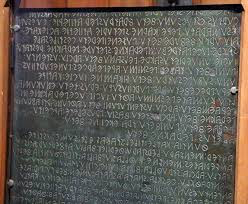 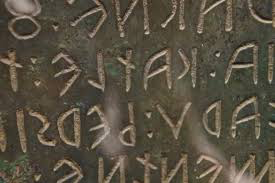 Tablet Content
Tablet I: 
6 Triplet sacrifices of oxen, pigs, and lambs to the Grabovian triad and the minor triad, followed by a libation for the tota  (local community) 
The Grabovii (Grabovian triad) is the group of deities with the highest power- this trio consists of love Pater, Marte, and Vofionos 
Vofionos is believed to be the same as the Roman god Quirinus (from *leudh- people)  
Mention is then made of the enemies of the Iguvium, tařinate(m) (Tadinates), tursku(m) (Etruscans), Naharku(m), and iapuzku(m) 
4 more triplet sacrifices follow, and then 3 days later the townspeople are to assemble and 3 cows are sacrificed to Tursa Iovia at Acedonia
Tablet II: 
Animal sacrifices to love Patre, lovio, and Marte 
Sacrafice and petronian feast for Hontos Lovios 
Sacrifice and feast of the Attidian Brotherhood-10 families gathered for an Epulum (feast) for Love pater
Tablet Content (continued)
Tablets III & IV: 
An ovis (lamb) is sacrificed to Puemonos and Vesuna, in hopes for safety for the city under love Patre
Tablet V: 
Explains the duties of the arfertur, whose role is to select the victims for sacrifice 
After ritual, fratreks or the cvestor decide if the arfertur succeeded in his duties, if not they decide on a penalty. 
Tablet VI & VII: 
These tablets re-explain the rituals from Tablet I in precise detail
Sample text, from Tablet VIa
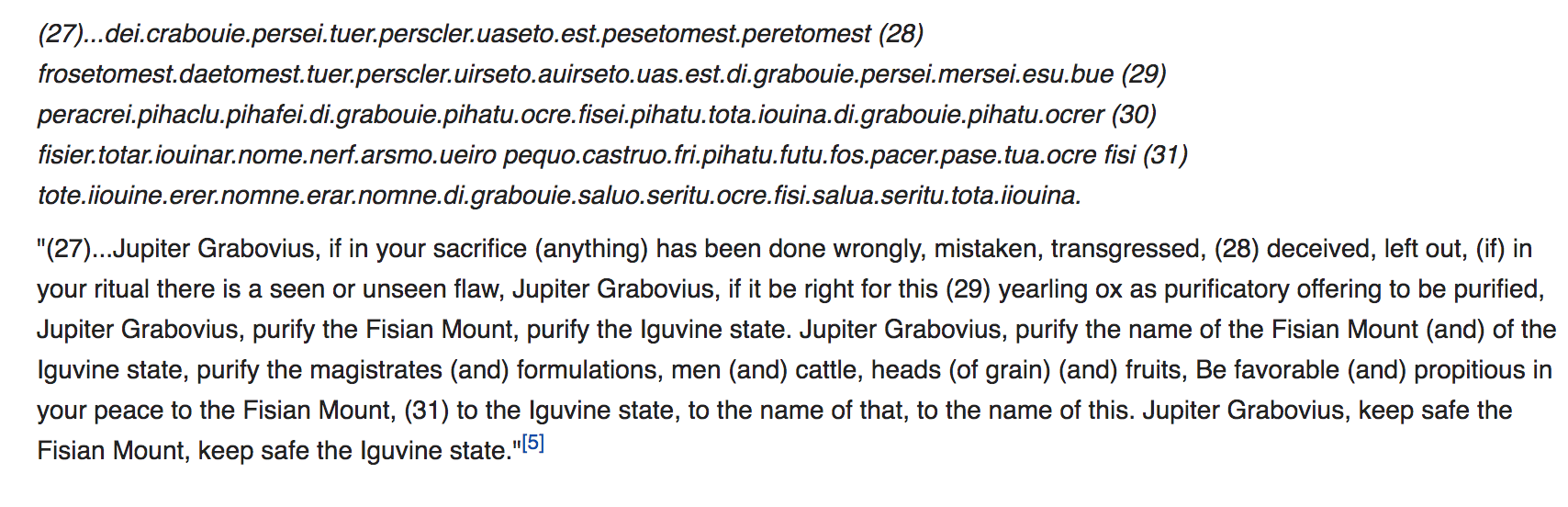 Dei crabouie ‘Jupiter Grabovius’ (voc. sing) 
Persei/pirsi ‘if’ from *kwid-id (Latin quid what) 
Tuer perscler ‘of your sacrifice’ (genit. Sing.) 
Frosetomest ‘has been deceived’ (compare with Latin fraud-) 
Nome ‘name’ (accus. sing., compare with Latin nōmen)
Futu ‘let there be’ (3rd person sing. Imperative form of fu ‘be’) from PIE *bhuH
Ueiro pequo ‘men and livestock’ – direct phrase from PIE 
Nerf ‘magistrates’, accusative pl. from *h2ner ‘man, hero’
Umbrian Phonology
Though sharing many similarities with Latin, Umbrian underwent a series of phonological reductions that make it the furthest diverged from Latin than all other Italic dialects. 
/d/: spirantized to voiced fricative sound between vowels and sometimes before consonants. This sound was written as rs in the Latin alphabet and ř in the Umbrian alphabet 
Dirsa (Latin orthography) / teřa (Umbrian orthography) ‘he should give’ from *didāt 
/s/: roticized between vowels (same with Latin), as well as at the end of words 
Erom ‘to be’ from *esom
Preueres treplanes ‘before the trebulan gate’
/k/: palatalized before front vowels to a sound that was written as ç in the Umbrian alphabet, and s̀ in the Latin alphabet 
Façia ‘let him make’ from *fak-i̯ɑ̄d 
s̀ihitu ‘girded’ from *kink-to- 
When the sequence -nss- occurred word-internally, it changed to f. 
Spefa , past participle ‘sprinkled, scattered’, from *spenssā 
The similar sequence, -ns-, changed differently- it turned to –nts-, written nz in Umbrian and ns in the Latin alphabet 
Anzeriatu / anseriato ‘to observe’, from *an-seriā-tum 
Uze / onse ‘on the shoulder’ from *omse < *omesei (compare with Latin umerus ‘shoulder’)
Phonology continued…
Umbrian experienced many consonant cluster simplifications, which really set it apart from Latin 
Ape ‘when’ from *atpe < *atkw e (compare with Latin atque) 
Une ‘water’ alblative from *udni 
Testru ‘to the right’ from *dekstero (compare with Latin dexter) 

Vocalic changes: 
Compared to Oscan, which maintained diphthongs, Umbrian monophthonged these sounds 
Ocrer ‘of the mount’ from *ocreis 
Preplohotatu ‘let him trample’ from *prai-plautɑ̄tōd
Short vowels in many interior syllables were deleted in Umbrian, especially when occurring before single consonants 
Actud ‘let him do’ from *agetōd, compare with Latin agitō